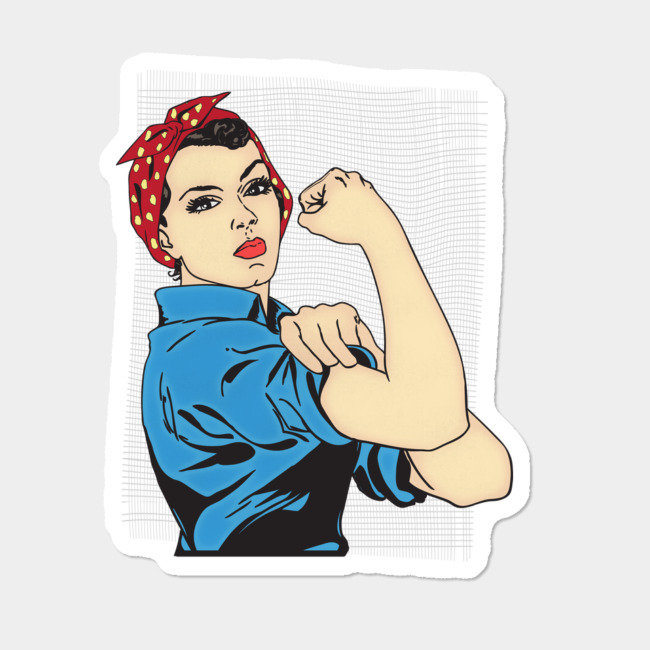 Publicidad y propaganda
Primera clase
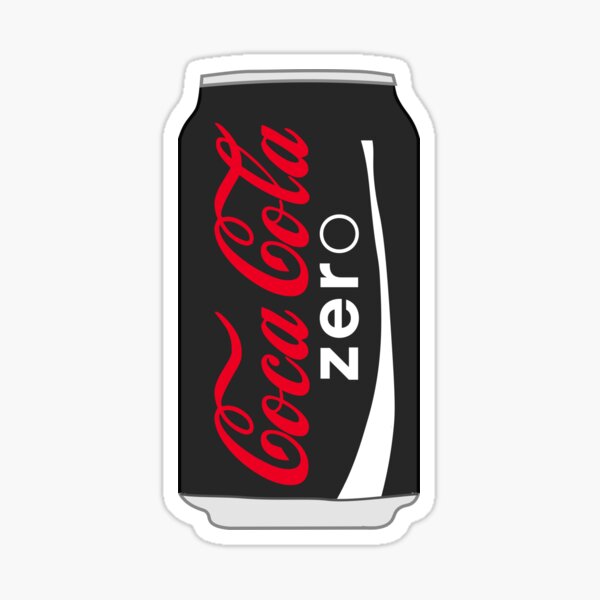 Profesora Karen Riveros Barrueto, profesora en formación, quinto año (2020), UAH.
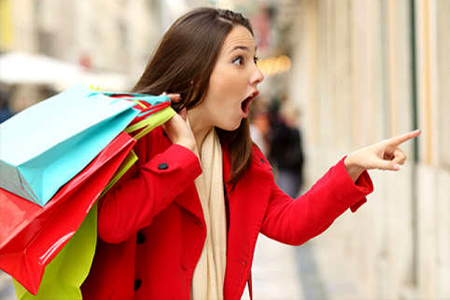 0A.2
0A.1
Comparar afiches publicitarios y propagandísticos, para dar cuenta de sus similitudes y diferencias.
Juzgar la intención de los materiales propagandísticos y publicitarios, para dar cuenta de sus finalidades.
OA2: ¿En alguna ocasión le has dicho a alguien que estas en desacuerdo con su opinión? ¿por qué crees que era necesario decirle?
OA1: ¿Alguna vez has señalado que un producto es mejor o peor que otro? 
¿cuáles eran sus similitudes y/o diferencias?
‹#›
A continuación veremos un video: https://www.youtube.com/watch?v=Ln8dM-VrL_M
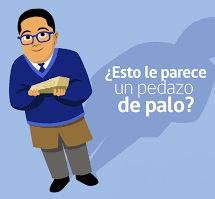 1. ¿Cuál es la intención o propósito del niño de ocho años? ¿Cómo logra este propósito?
2. ¿Crees que el producto le será de utilidad al cliente? ¿Por qué razón lo crees?
‹#›
Activación de Conocimientos Previos:
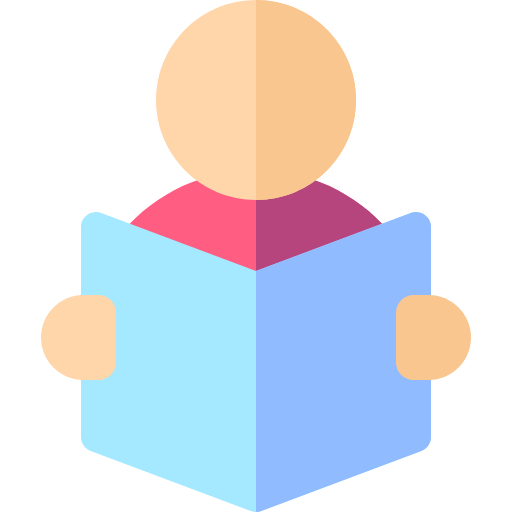 3. ¿En algún momento de tu vida seguiste una idea y/o creencia porque las personas que te rodeaban creían en ello? ¿Por qué razón aceptaste seguirla o no hacerlo?
2. ¿En alguna ocasión compraste algo que no te hacía falta? ¿Por qué razón crees que lo compraste si no era fundamental para tu vida en ese momento?
¿Alguna vez quisiste comprar algo que aparecía en un comercial? ¿Por qué razón querías tenerlo?
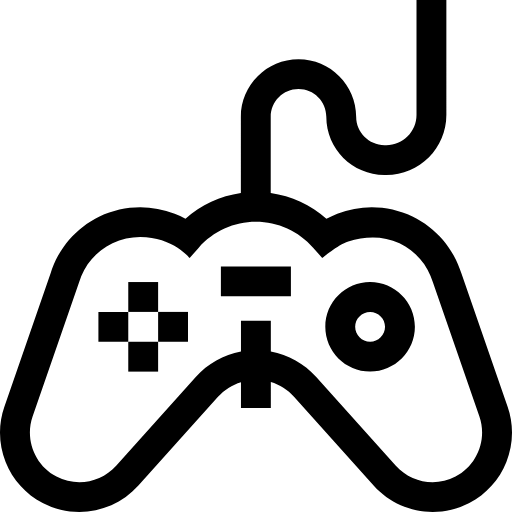 ‹#›
¿Qué busca la publicidad?
Carácter comercial:
Mediante:
Fin último:
busca la difusión de un producto o servicio.
tener compradores/as o usuarios/as.
la habilidad de persuasión.
1
2
3
‹#›
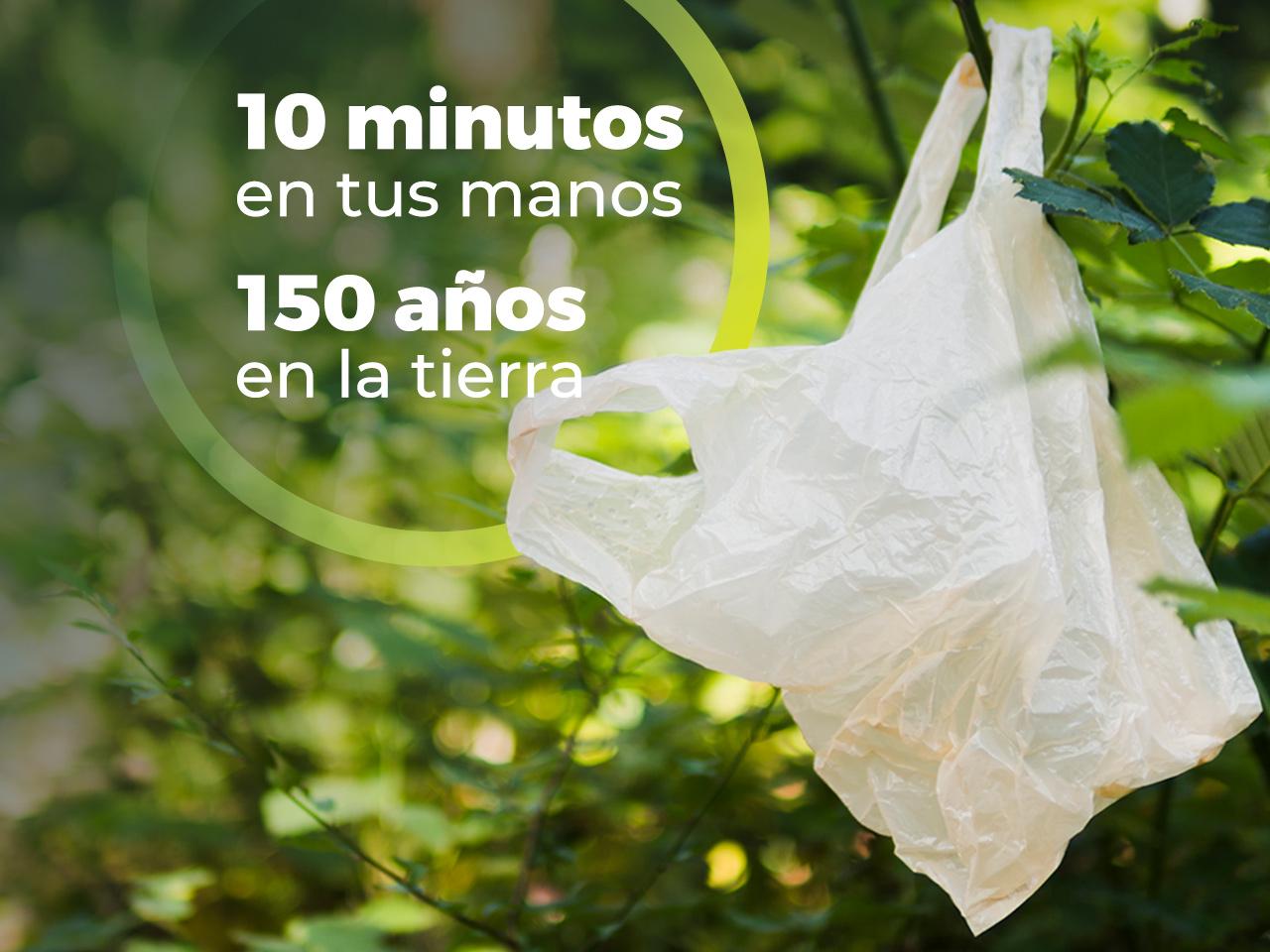 La publicidad y la propaganda tienen muchas similitudes, pero su finalidad última varía.
Considerando las imágenes: ¿Qué crees que busca la propaganda?

¿Evidencias alguna diferencia y/o similitud respecto a la publicidad?
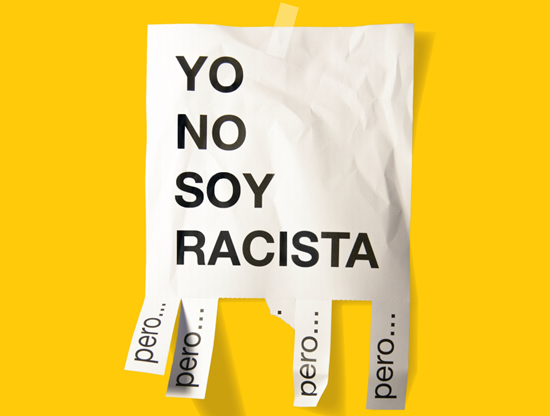 ‹#›
¿Qué busca la propaganda?
Mediante:
Carácter ideológico:
Fin último:
conseguir partidarios/as de ideas, opiniones y/o creencias.
busca influir en los pensamientos de las personas.
la habilidad de persuasión.
1
2
3
‹#›
Similitudes entre publicidad y propaganda:
Recursos lingüísticos.
Utilizan medios masivos de comunicación para su difusión.
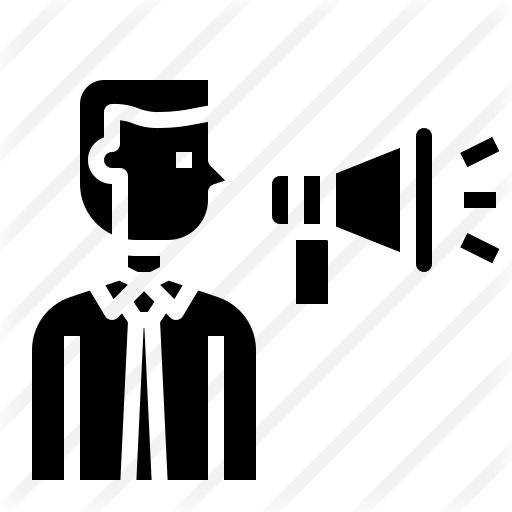 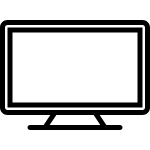 Recursos no lingüísticos: 
logotipos e imágenes.
Buscan convencer o persuadir a su espectador/a.
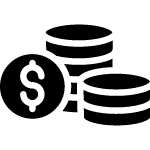 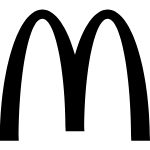 ‹#›
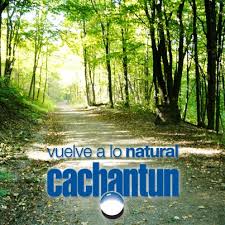 Recursos lingüísticos
Enunciados breves
Enunciados imperativos
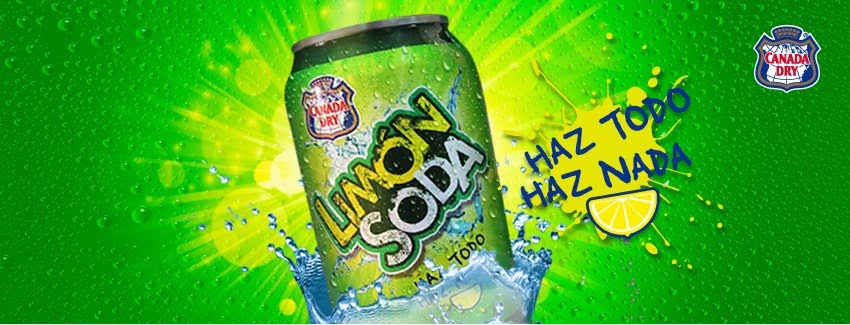 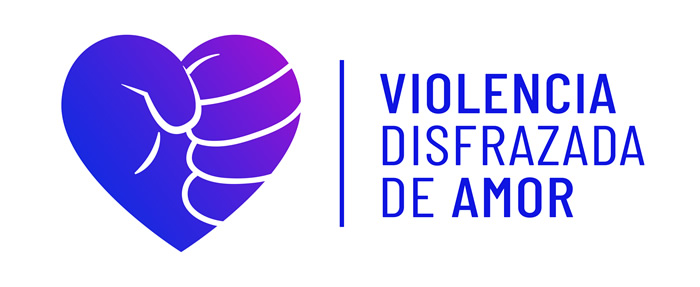 ‹#›
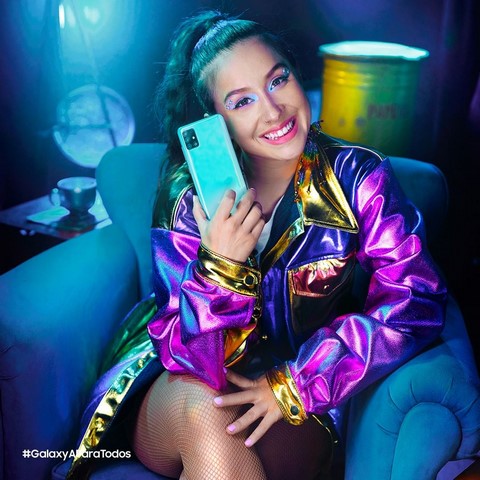 “cámara increíble, pantalla increíble y una batería que dura mucho más”
Recursos lingüísticos
Sustantivos + adjetivos
Repetición constante
Estrategia de persuasión:
Mencionar solo las cualidades positivas del producto.
‹#›
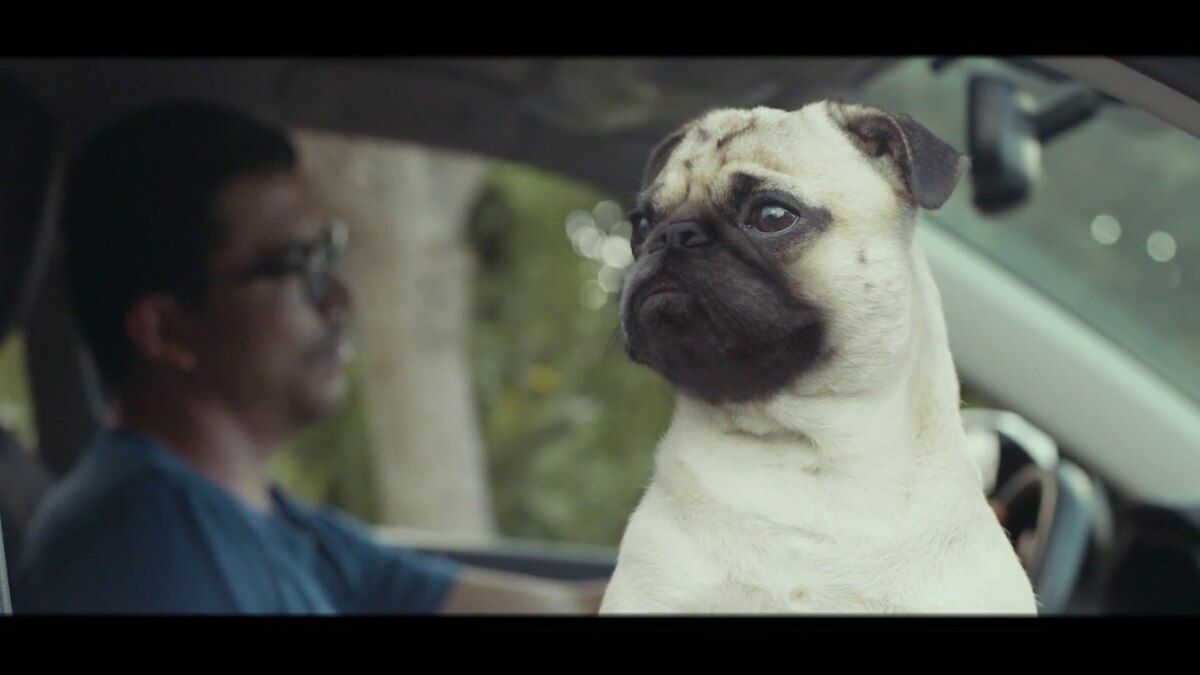 Observa el siguiente video y luego responde las preguntas que vienen a continuación: https://www.youtube.com/watch?v=DeD3egFI-j8
‹#›
Responde a las siguientes preguntas:
¿Los lugares y/o el perro que aparecen en el video captan tu atención? ¿Por qué crees que ocurre esto?
¿Conoces el logotipo que aparece al final del video? ¿crees que al ser una marca conocida afecta en el número de compradores/as? 
¿por qué?
¿Qué recurso lingüístico reconoces en el video? ¿Qué produce este recurso en los/as oyentes?
‹#›
Ahora lee la noticia que aparece en tu guía, y luego responde a las preguntas.
CREDITS
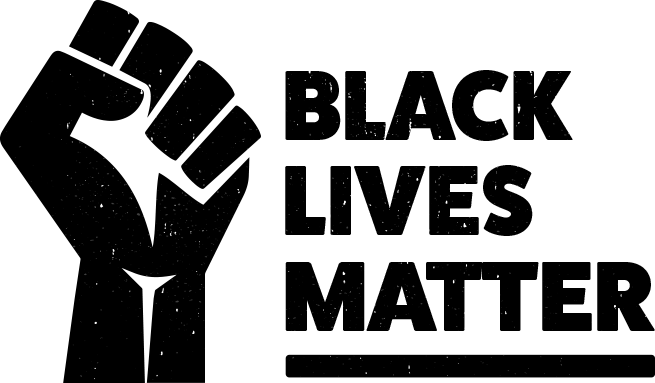 ‹#›
Objetivos y habilidades de clases:
2. ¿En qué parte de la clase y/o actividad tuviste que Juzgar? ¿Crees que este ejercicio te permitió tener una opinión sobre algún contenido comentado?
1. ¿En qué parte de la clase y/o actividad tuviste que comparar? ¿qué te permitió saber esta comparación?
3. ¿Qué pasos has realizado para conocer la estrategia de persuasión? ¿Consideras que el material audiovisual y/o visual te ayudo a identificar y reconocer esta estrategia?
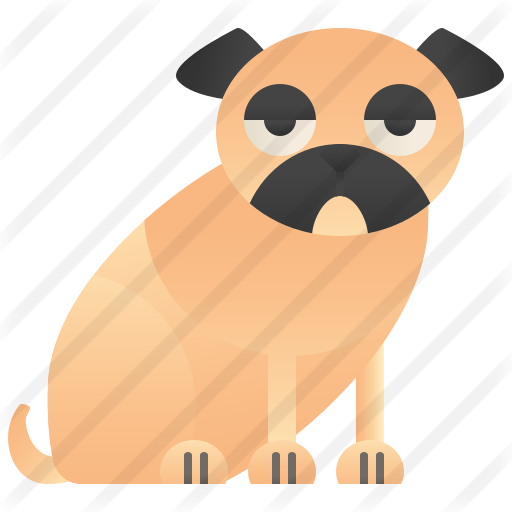 ‹#›